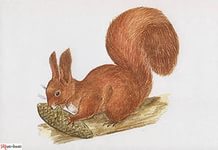 Паспорт проекта «Дикие животные наших лесов»
Тип проекта: творческий.
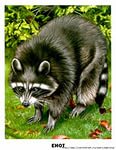 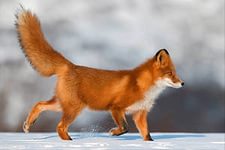 Вид проекта: групповой.
Продолжительность проекта: краткосрочный.
Возраст: 5 – 6 лет.
Участники проекта:
Дети старшей группы, воспитатели, родители.
Образовательные области:
Познание, коммуникация, художественное творчество
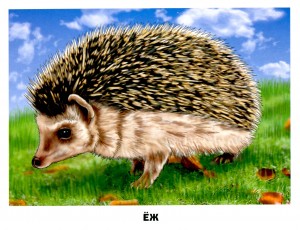 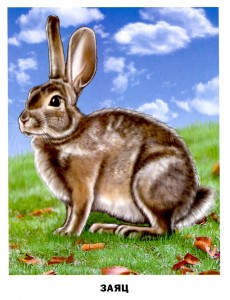 Задачи проекта:
1) Дать представления о диких животных наших лесов, их образе жизни, питании, жилищах, о том, как готовятся к зиме животные в лесу.
2) Обогатить словарь за счет имен существительных (дупло, берлога, логово, нора); имен прилагательных (колючий, лохматый, неуклюжий, хитрый, злой, голодный); глаголов (прятаться, охотиться, притаиться, выглядывать и др.)
3) Развивать связную речь через составление описательного рассказа о животных.
4) Воспитывать желание оказывать помощь животным.
Основные направления реализации проекта:
1) Познание: «Дикие животные наших лесов»;
2) Драматизация сказки «Теремок»;
3) Домашнее задание для детей и родителей – совместное рисование (разукрашивание) в нетрадиционной технике животного леса с составлением описательного рассказа о нем.
Схема реализации проекта через разные виды деятельности
Учебно-позновательная
Игровая
ИЗО
Взаимодействие с родителями
Виды деятельности
Физическое развитие
Художественно-речевая
Музыкально-театральная деятелность
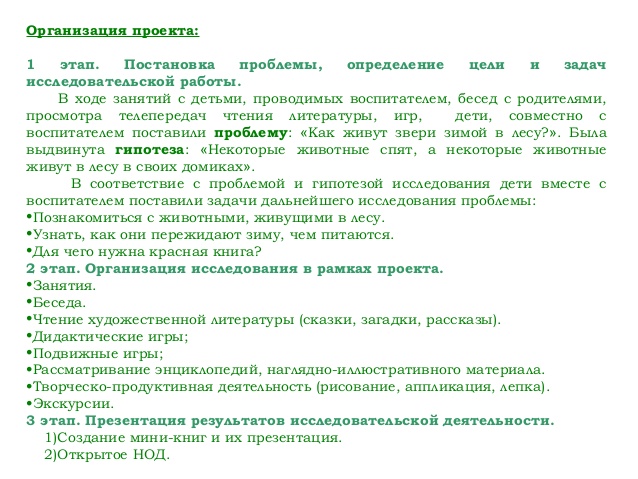 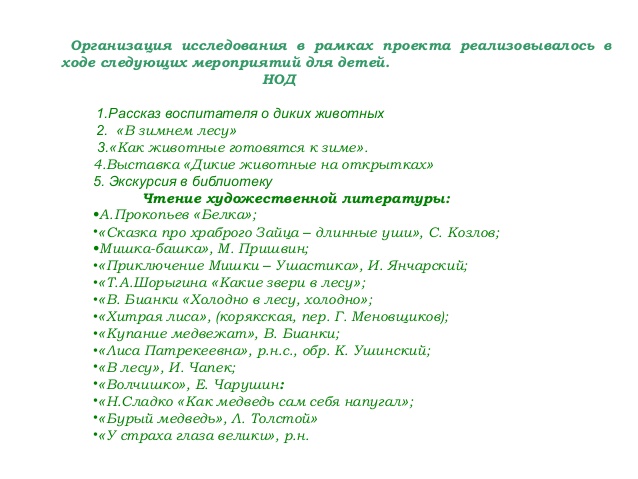 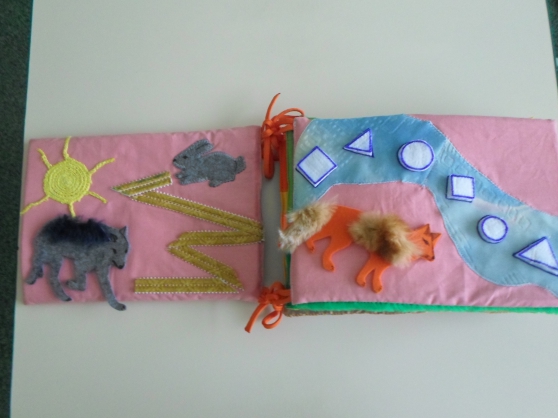 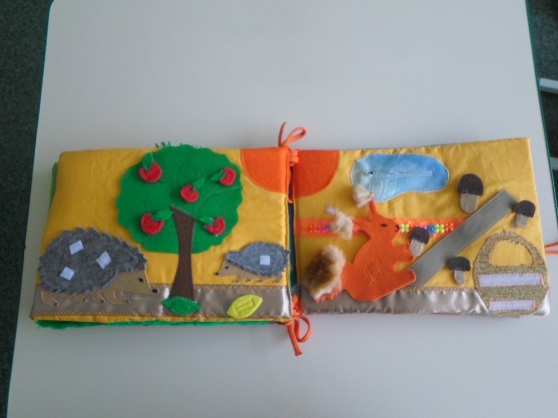 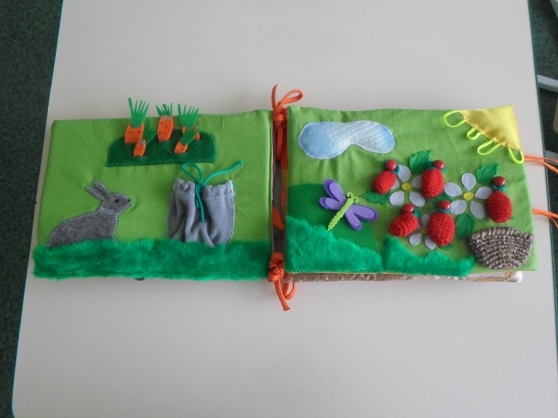 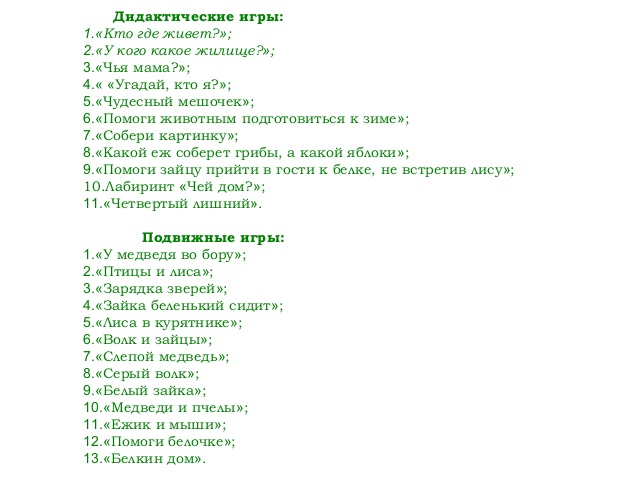 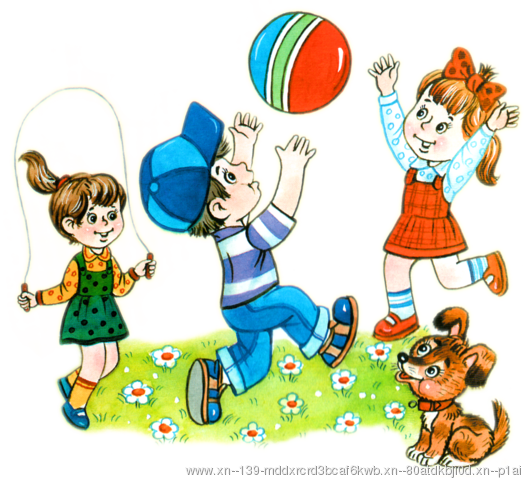 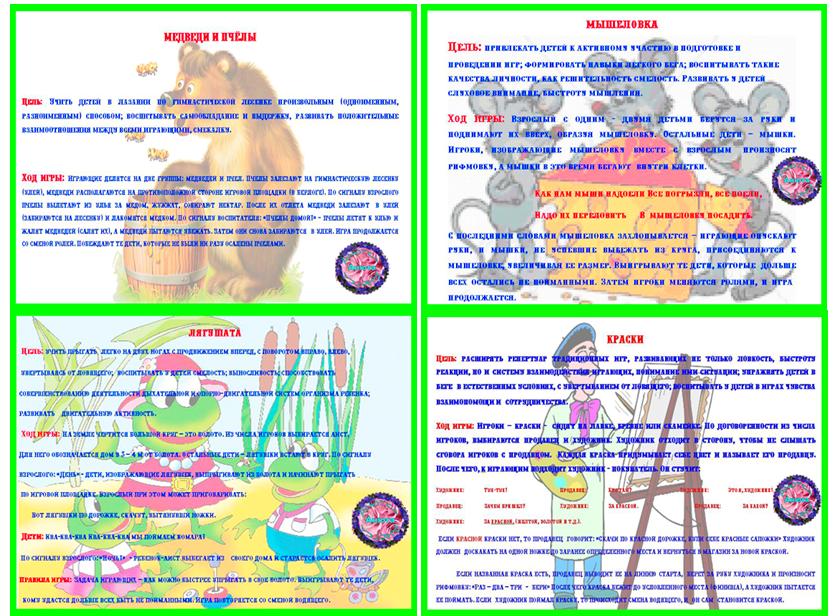 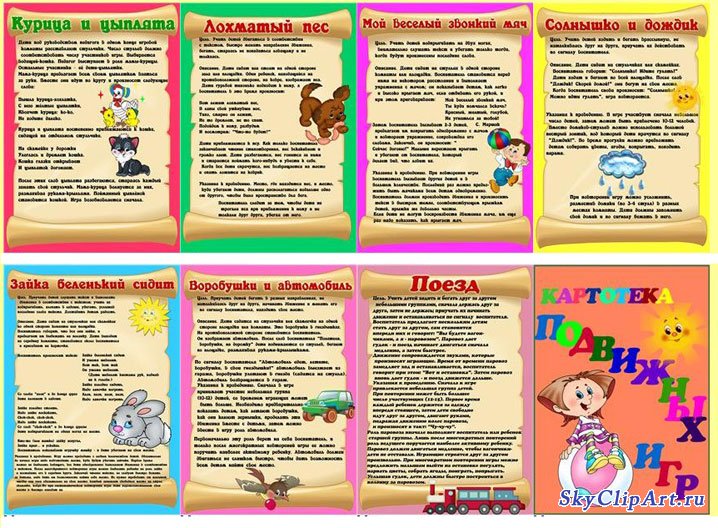 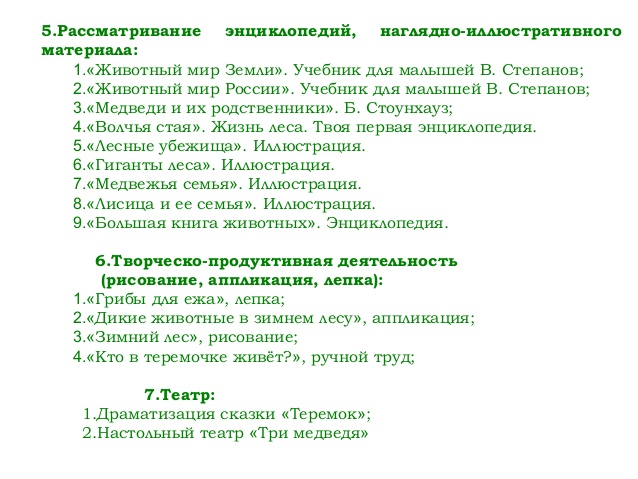 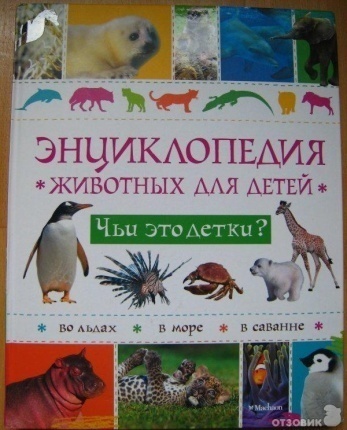 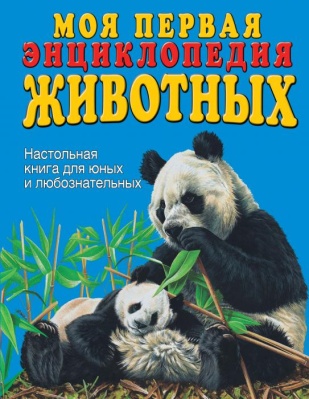 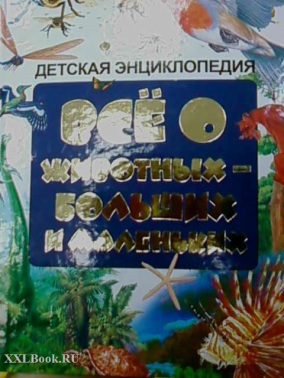 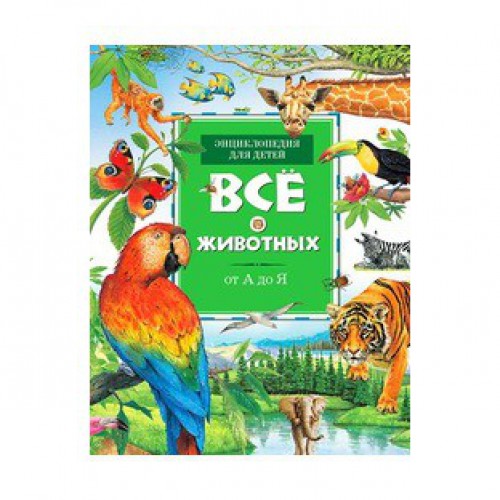 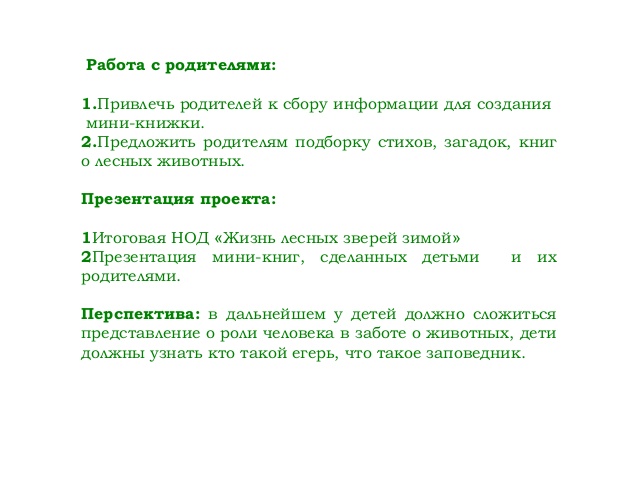 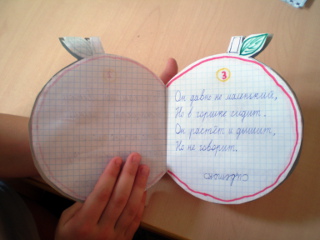 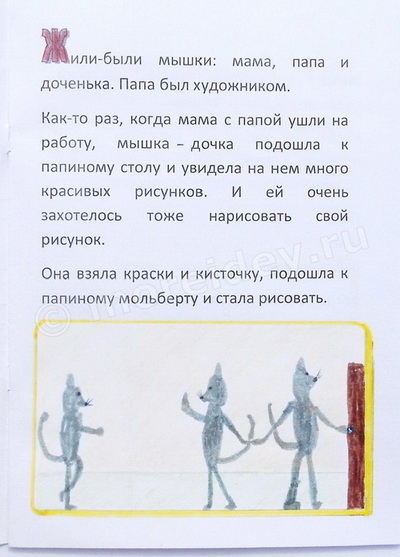 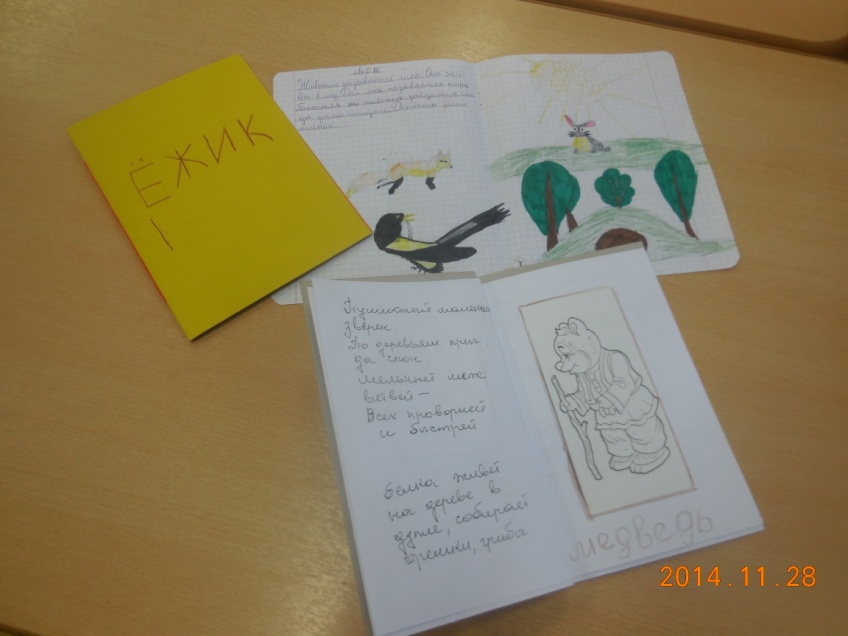 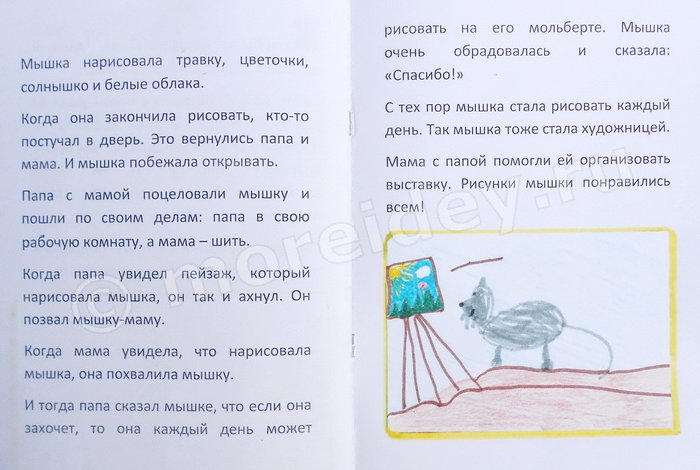 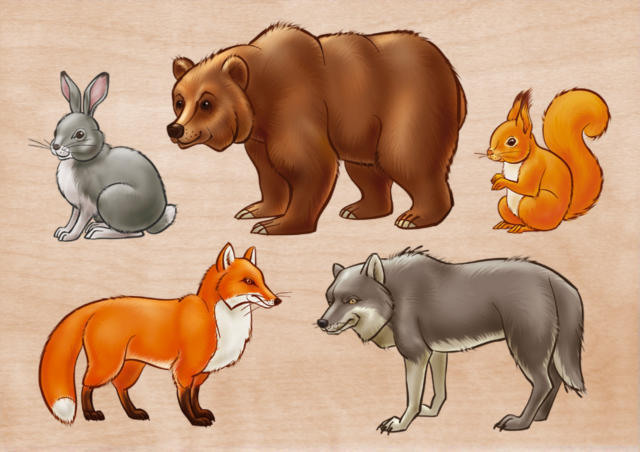 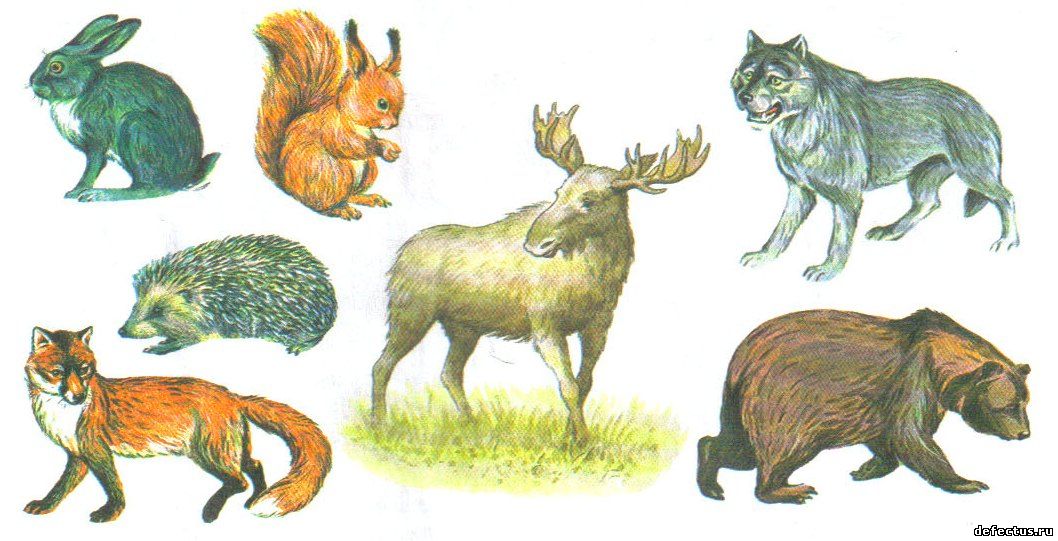 Театрализованная деятельность
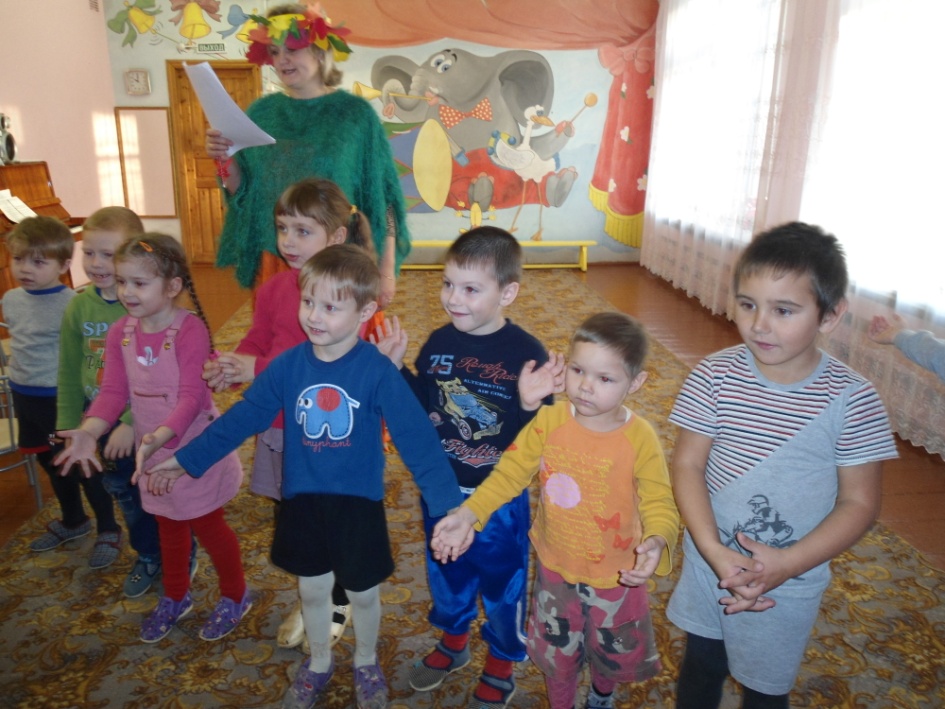 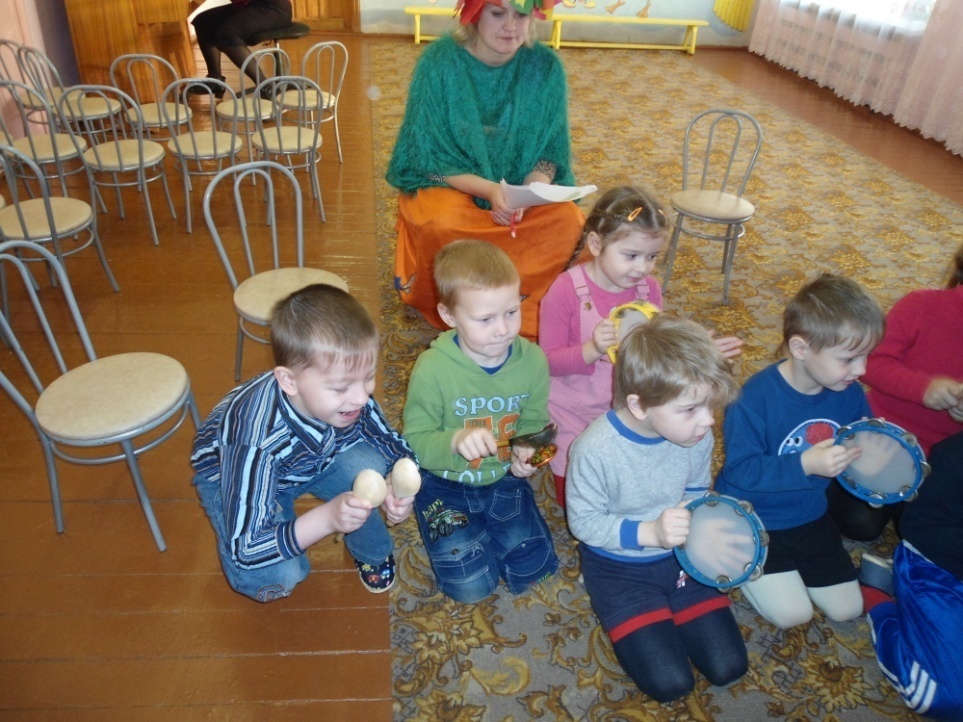 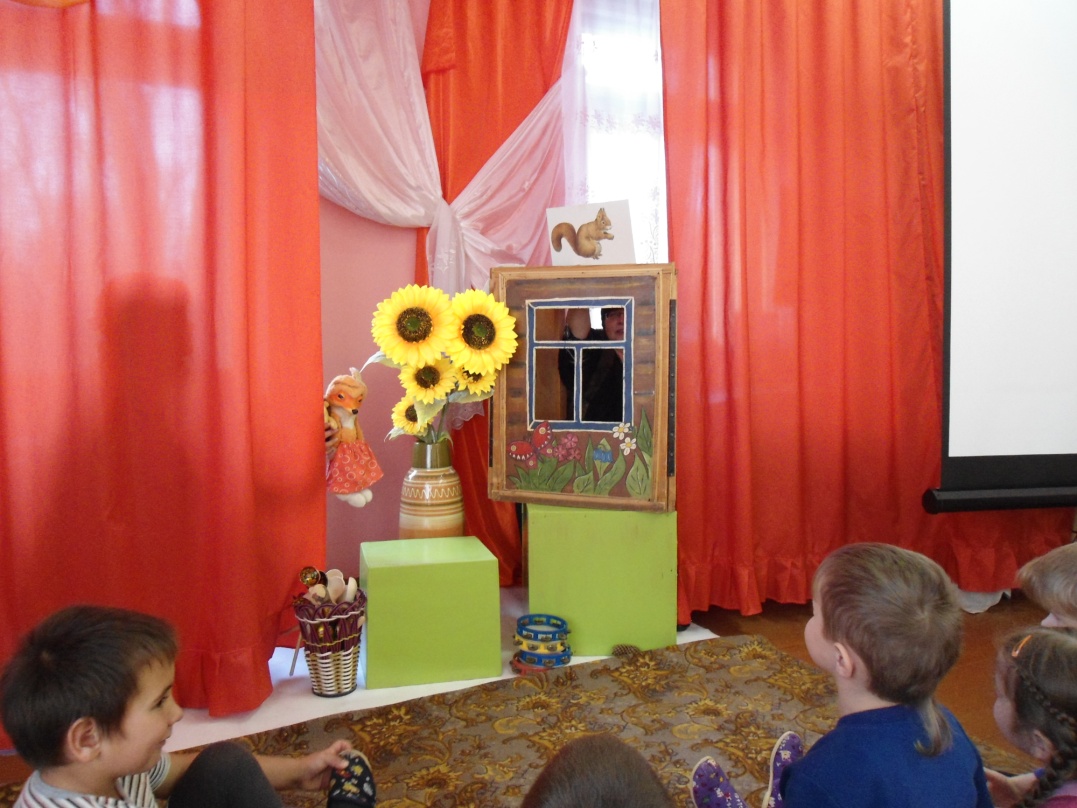 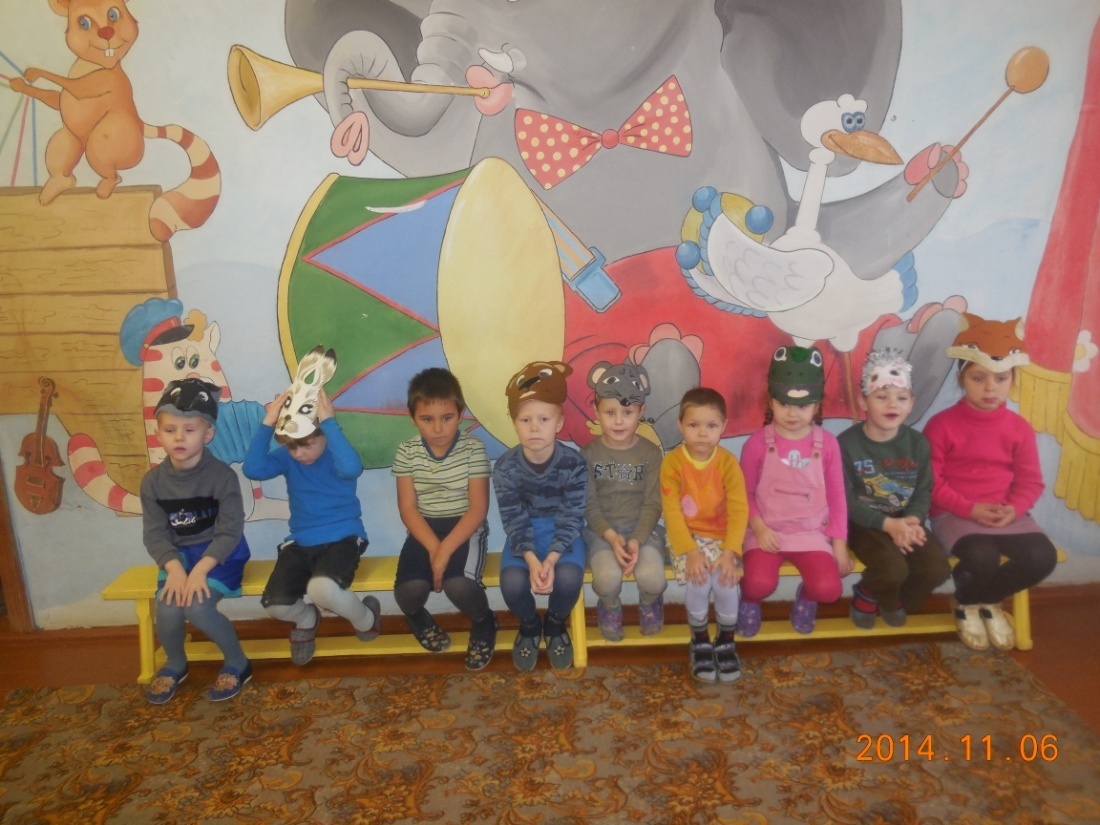 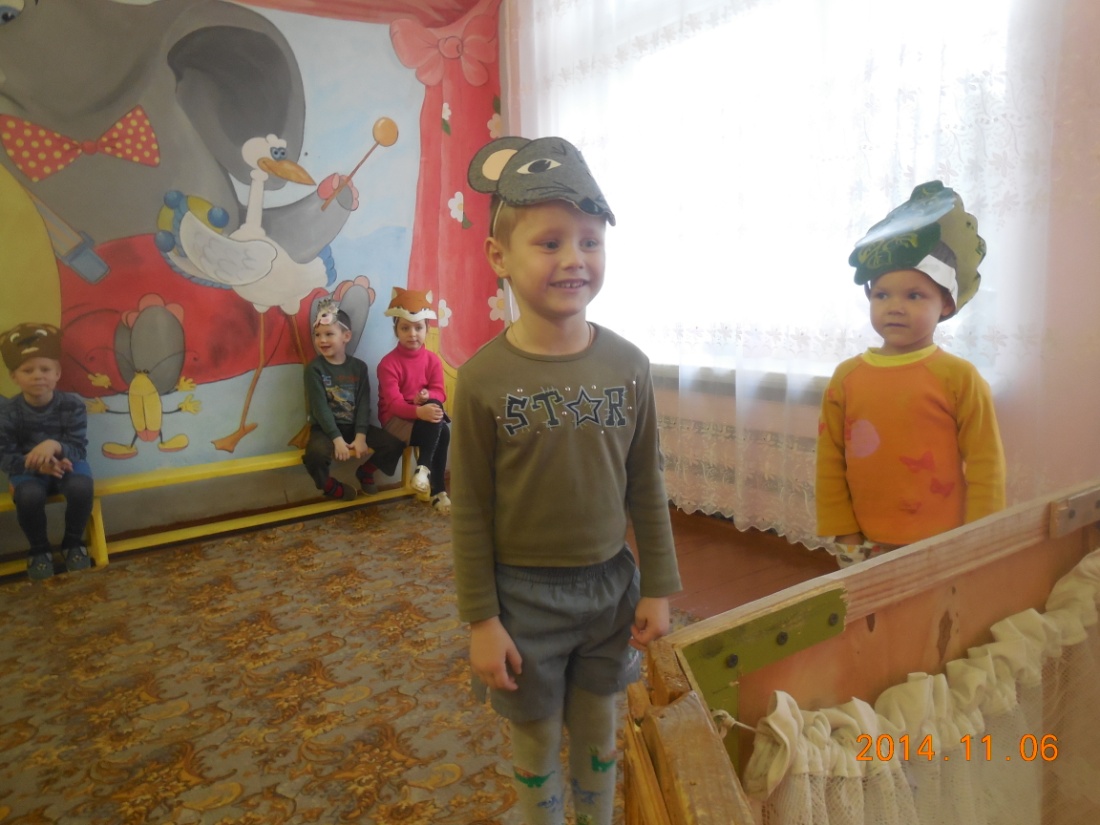 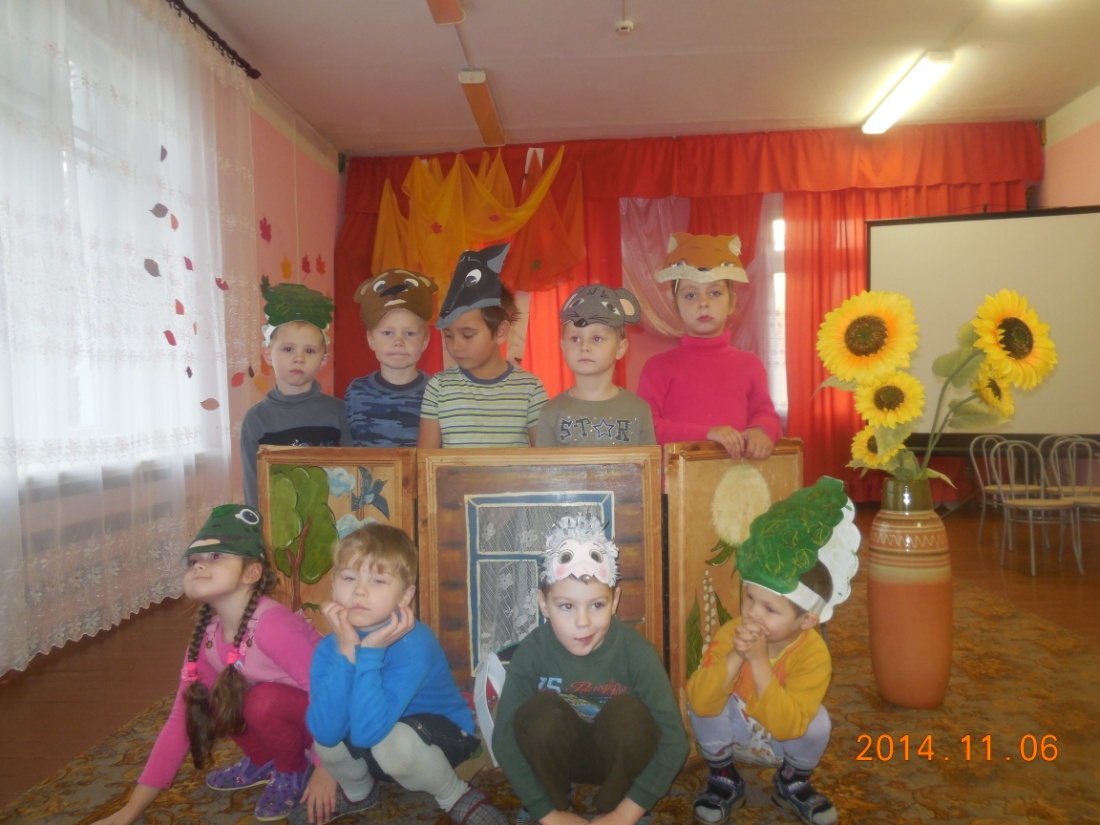 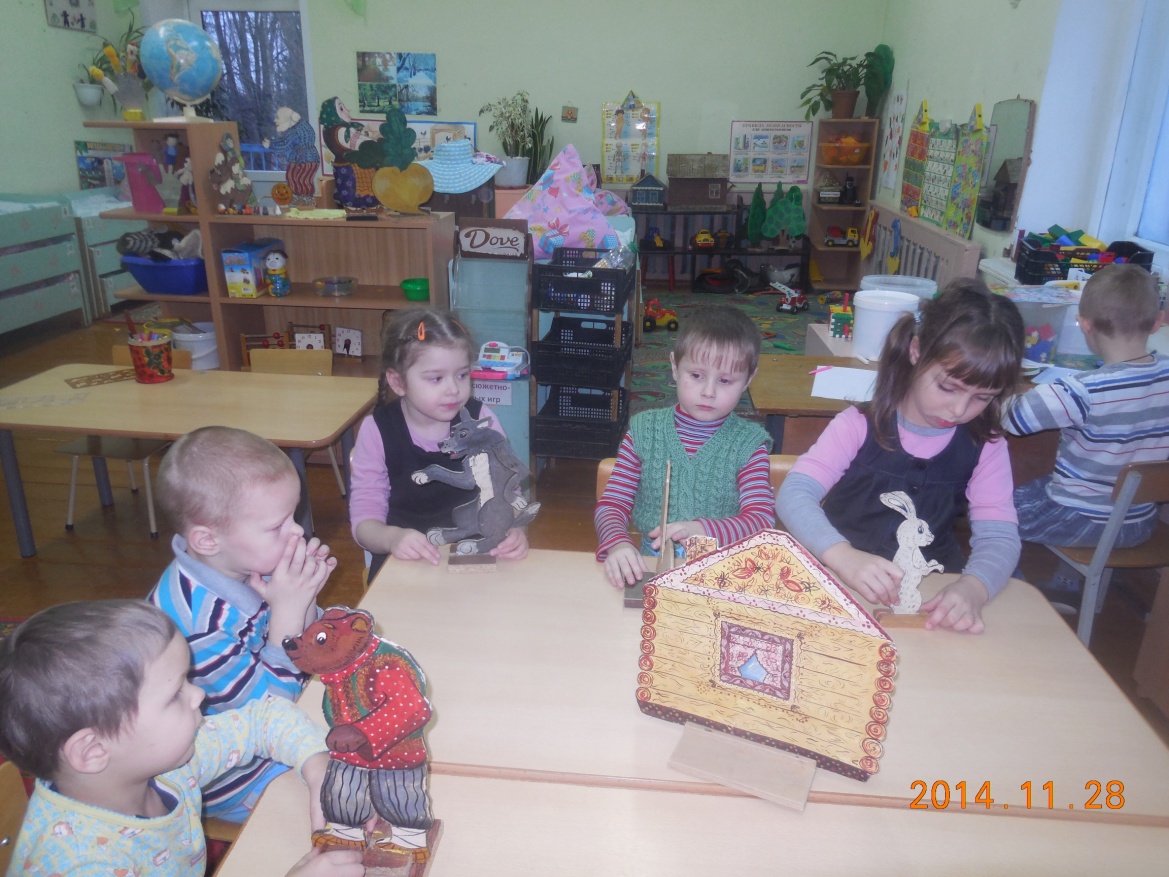 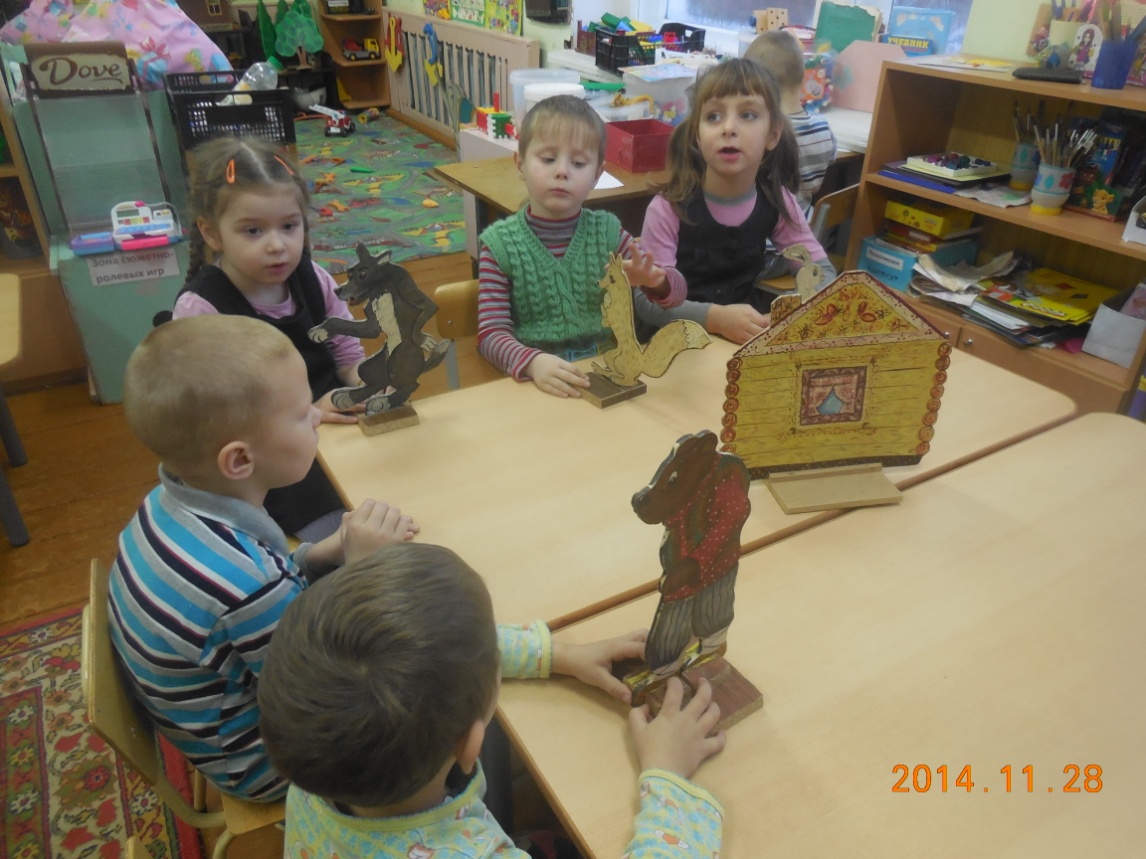 Делаем с мамой
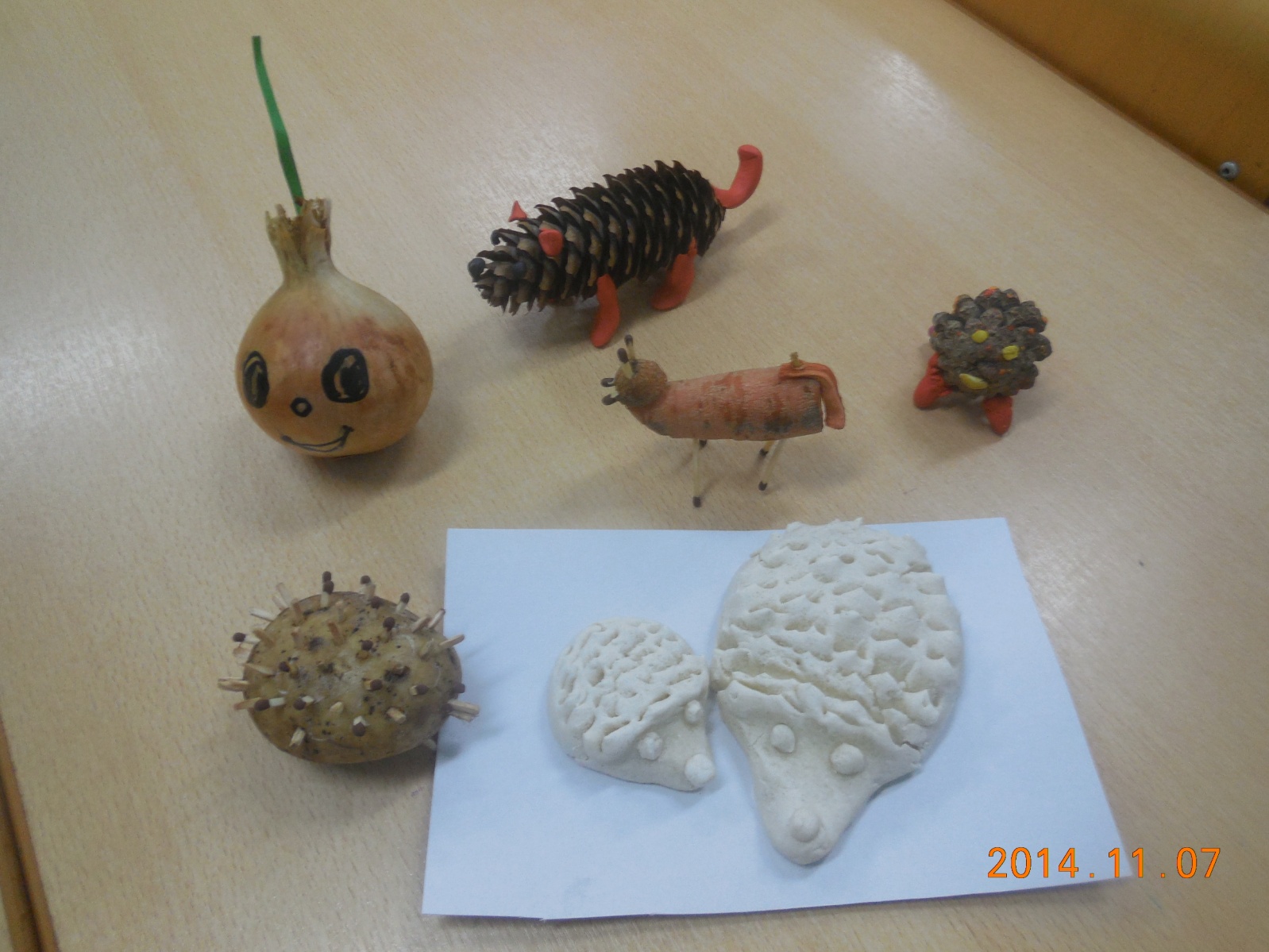 Настольный театр
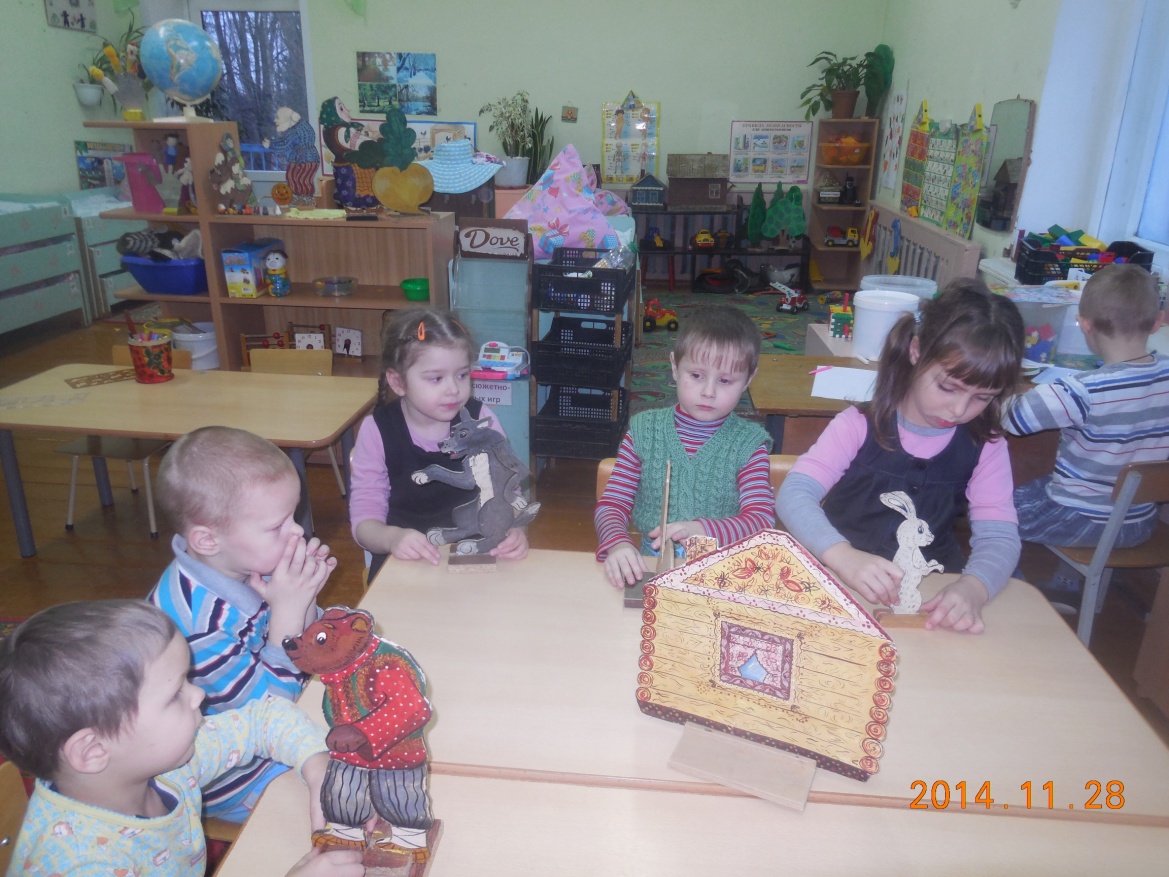 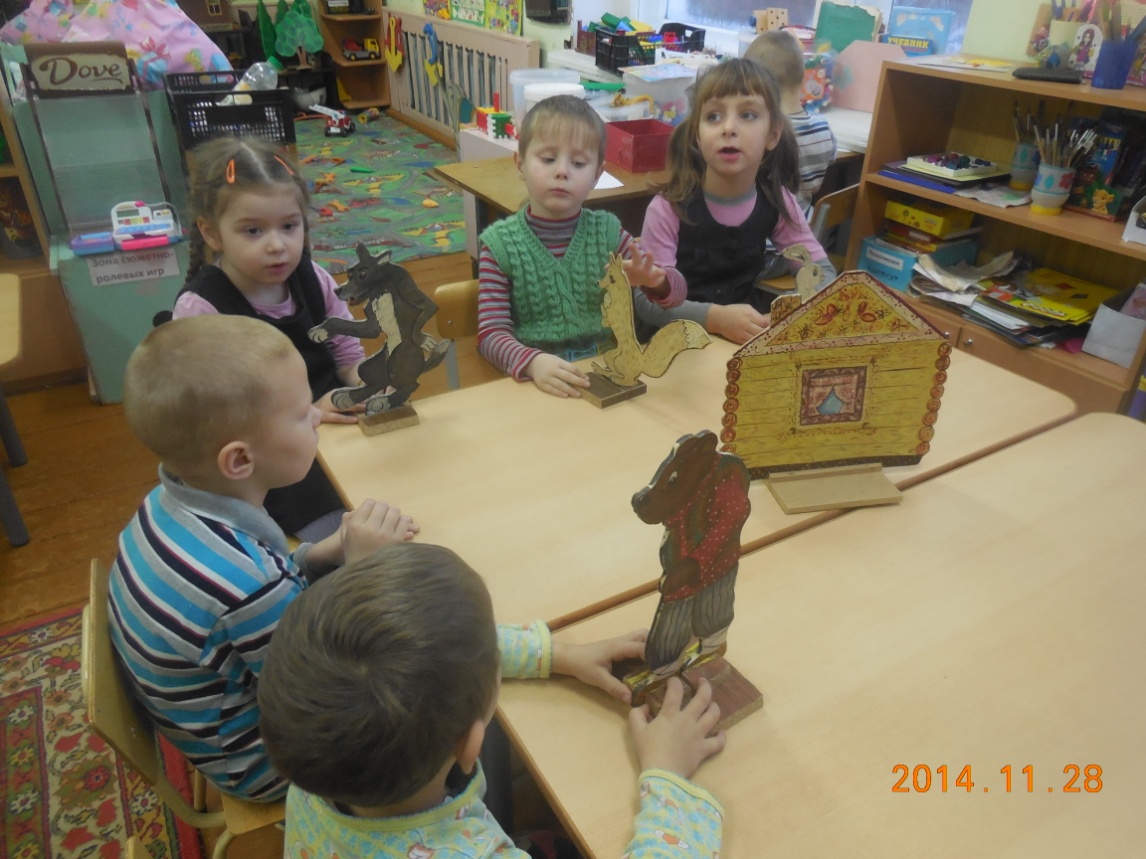 Экскурсия в библиотеку
Творческо-продуктивная деятельность
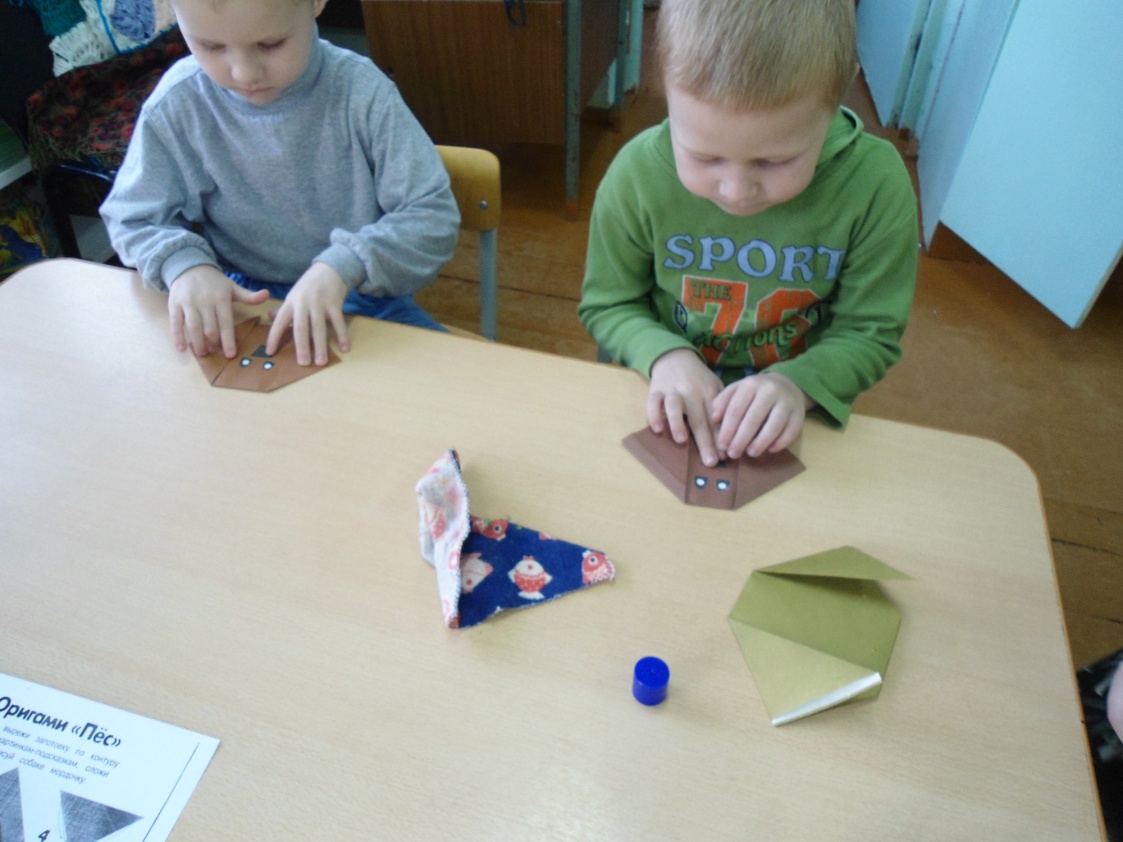 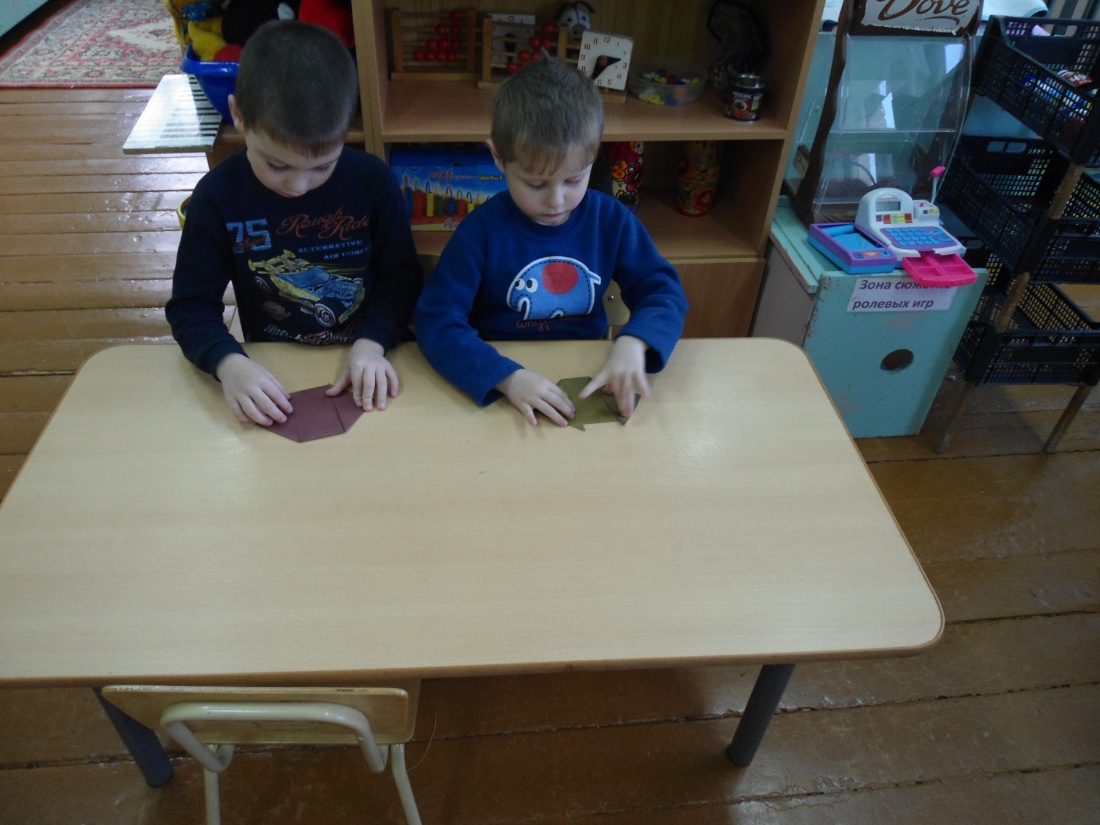 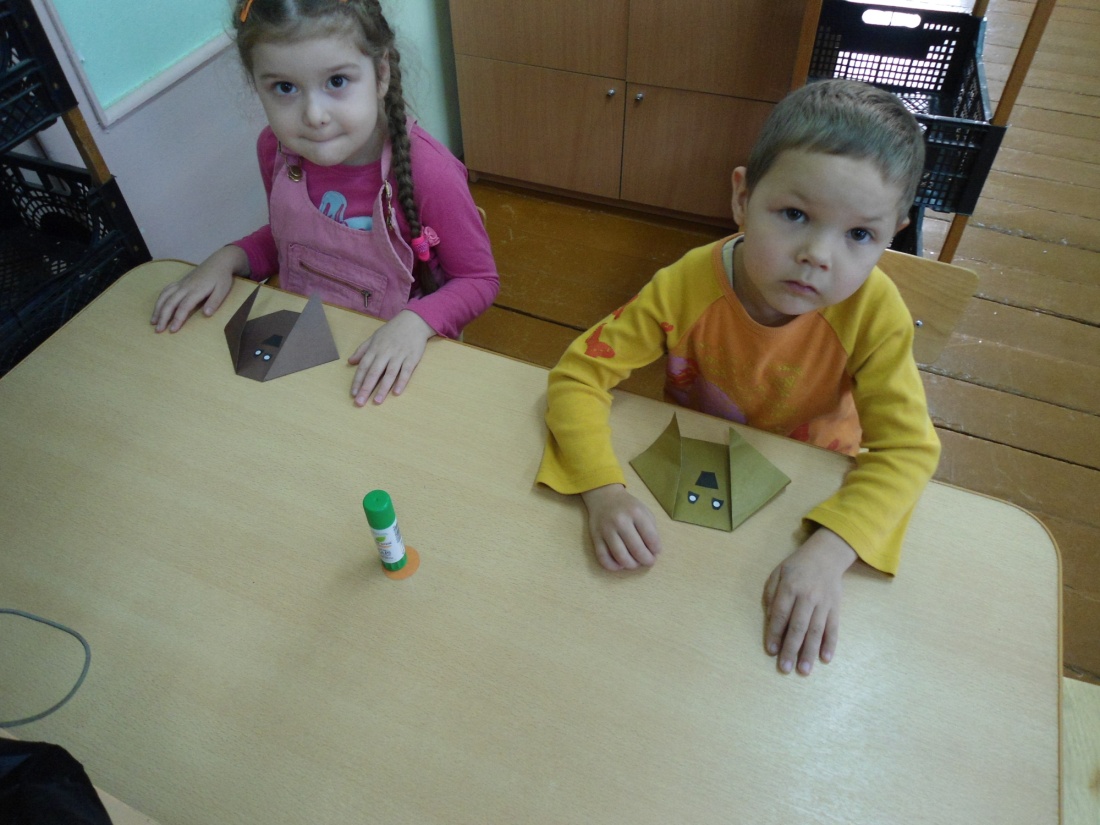 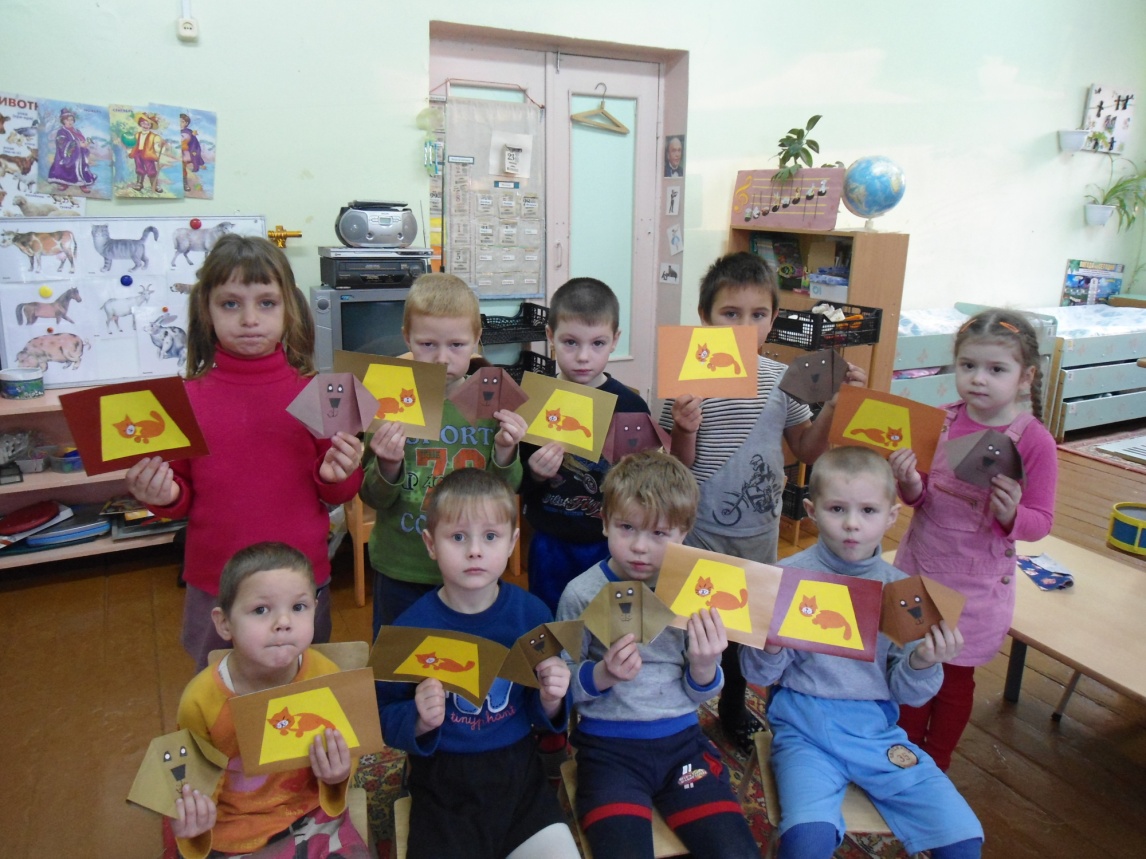 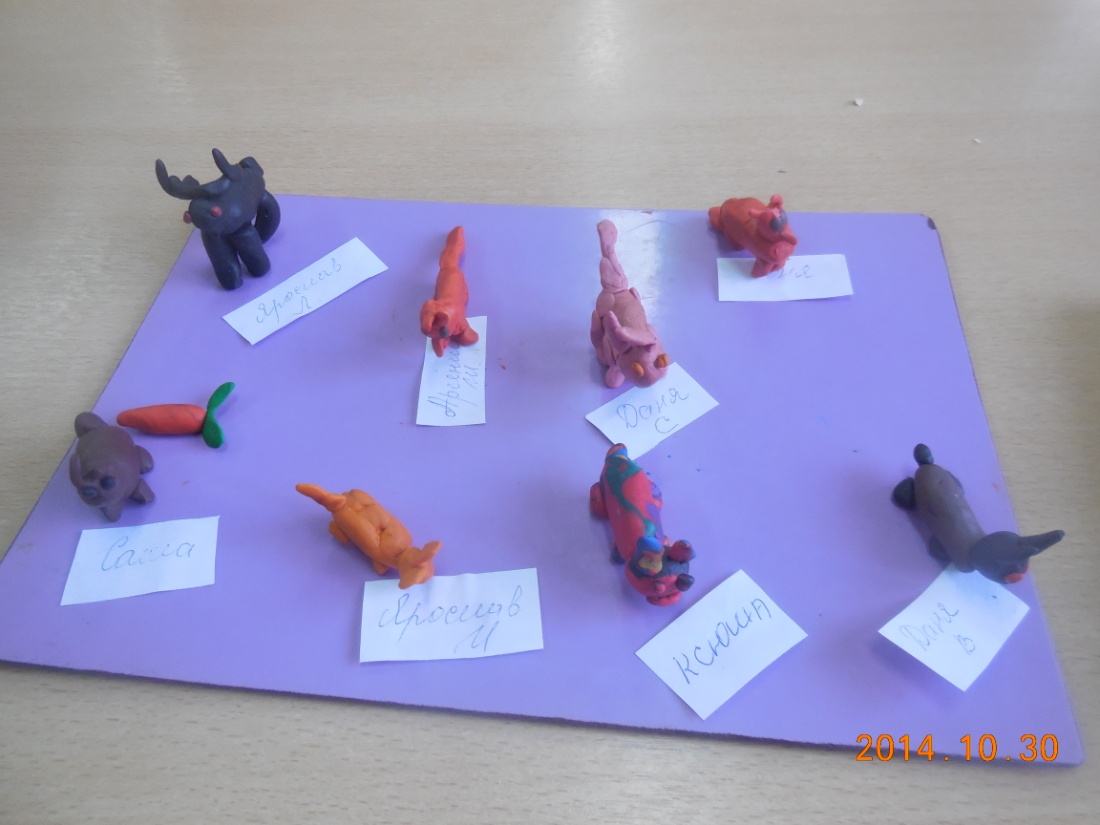 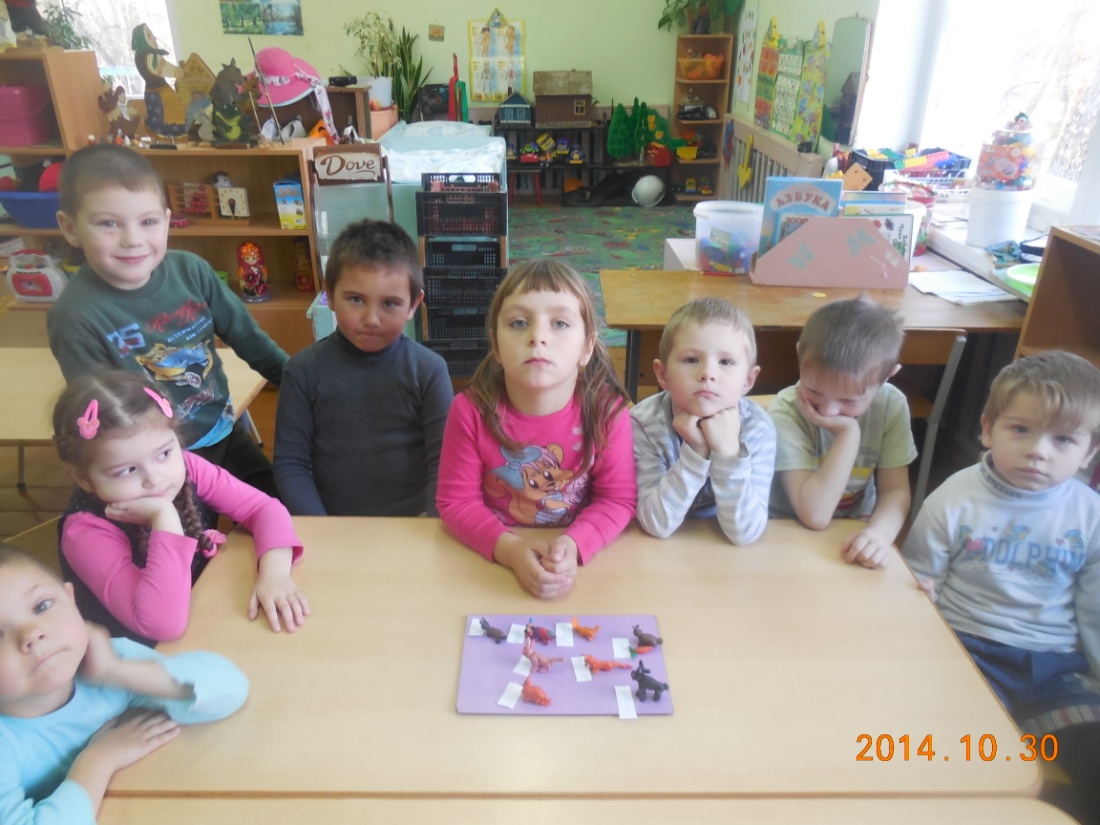 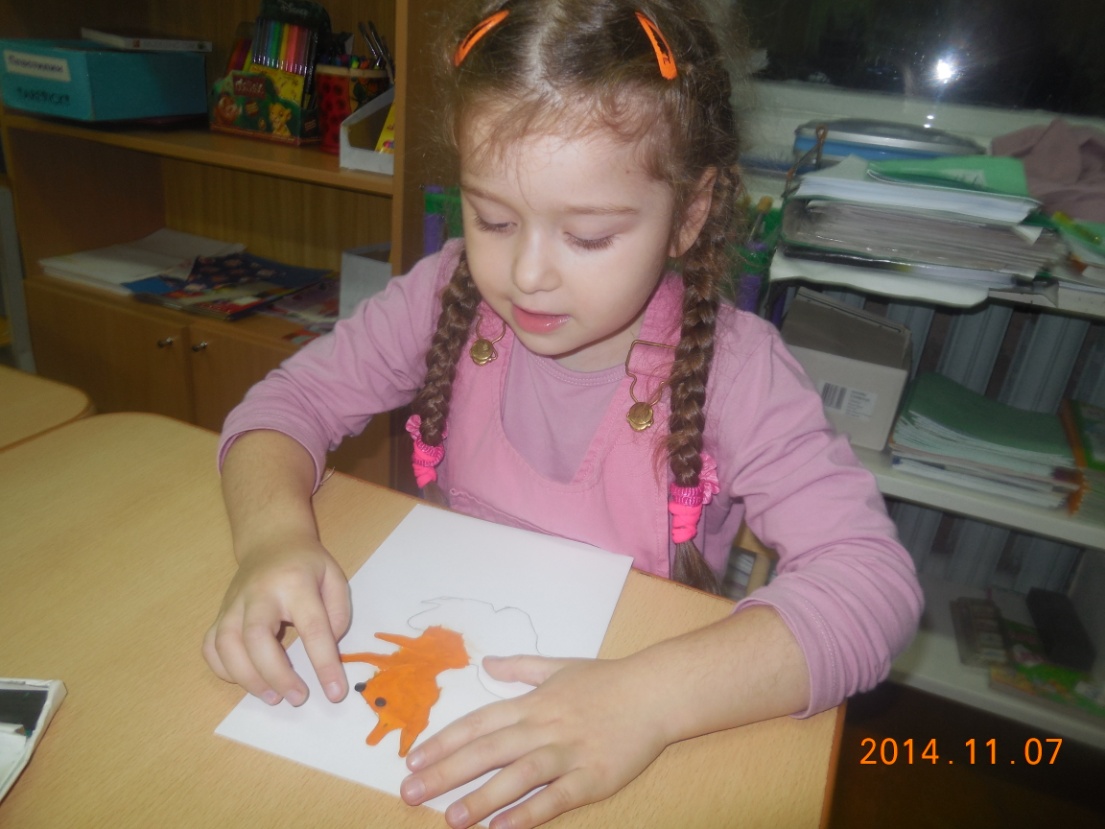 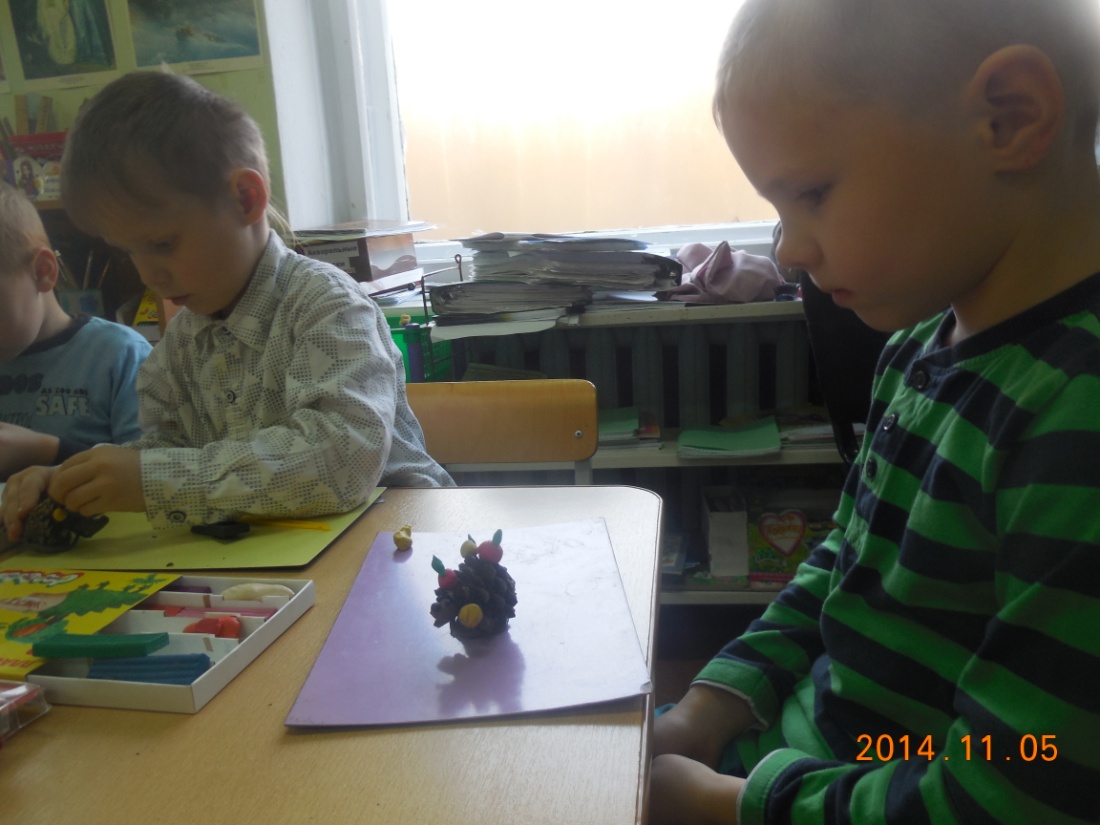 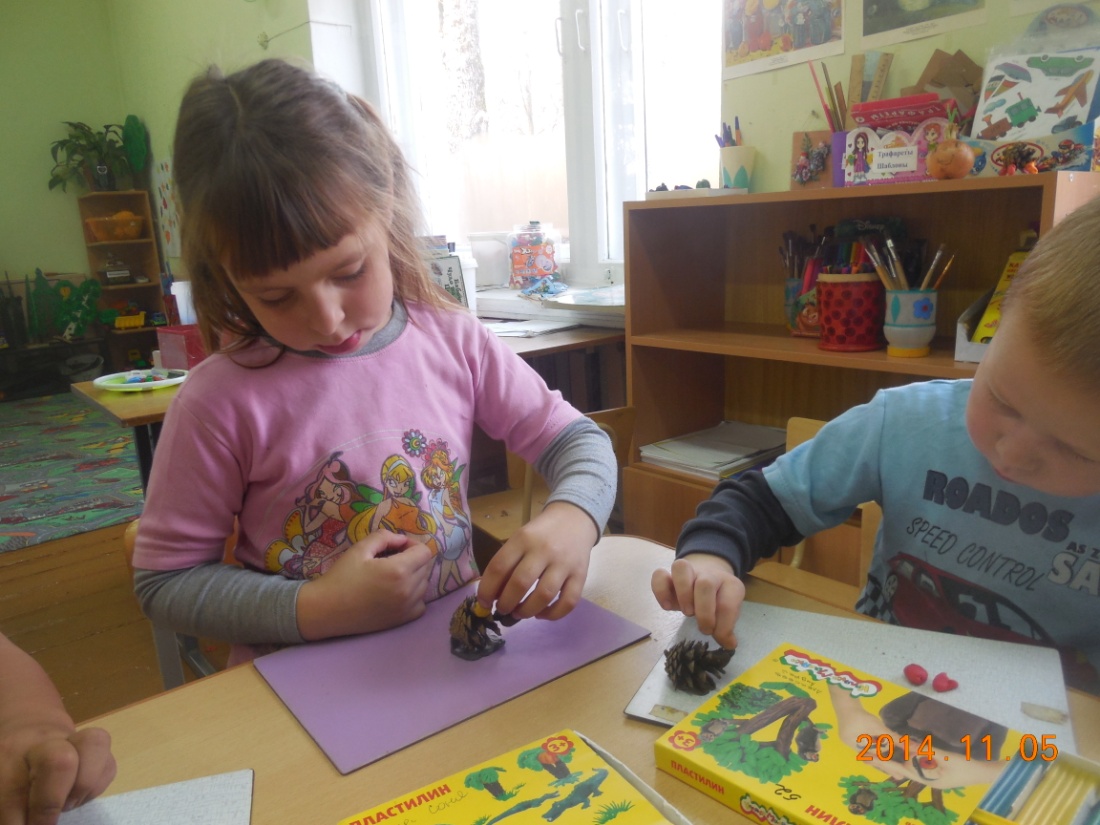 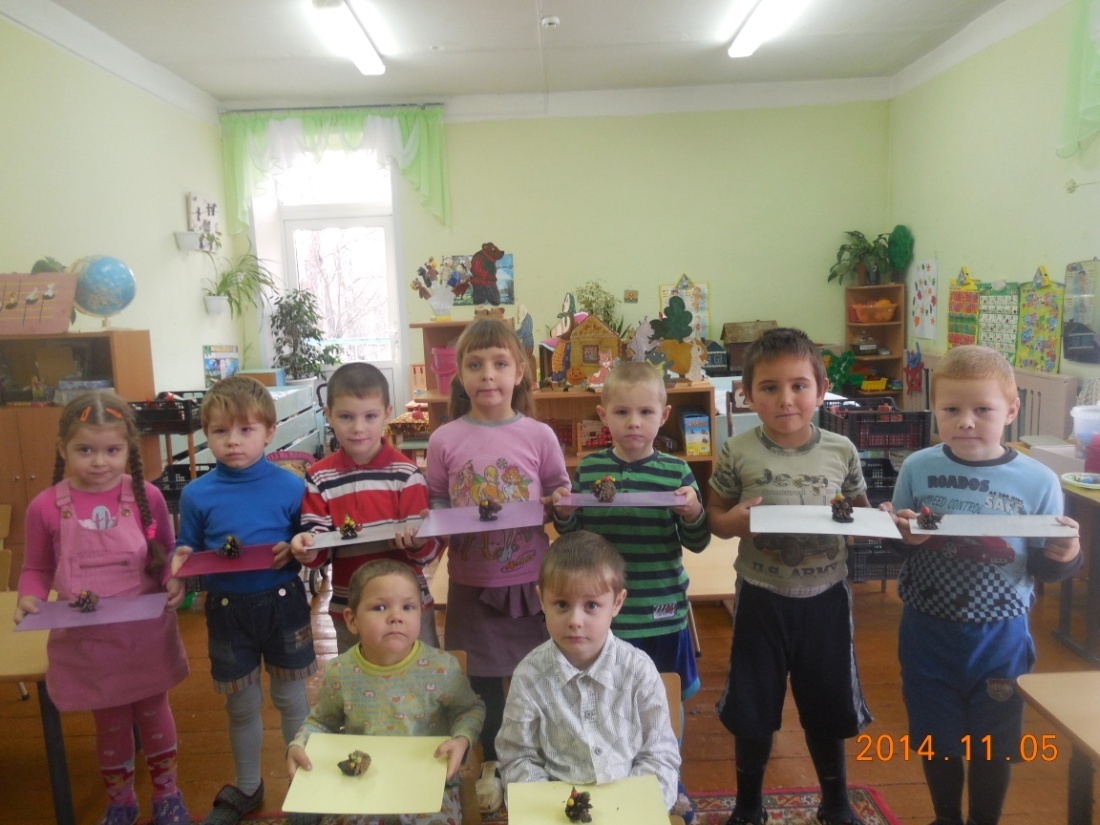